Κεφάλαιο 1ο
2η παρουσίαση
Η ανακάλυψη της διπλής έλικας του DNA
Δεδομένα από την ανάλυση του ποσοστού των βάσεων των βάσεων σε μόριο DNA:
Ο αριθμός των νουκλεοτιδίων που έχουν ως βάση την αδενίνη είναι ίσος με τον αριθμό των νουκλεοτιδίων που έχουν ως βάση τη θυμίνη και ο αριθμός των νουκλεοτιδίων που έχουν ως βάση τη γουανίνη ίσος με αυτών που έχουν ως βάση την κυτοσίνη (Α=Τ και G=C).
Ο λόγος Α+Τ/G+C διαφέρει από είδος σε είδος και σχετίζεται με το είδος του οργανισμού.
Τα παραπάνω σε συνδυασμό με την απεικόνιση του μορίου DNA με χρήση ακτίνων Χ από την R. Franklin οδήγησαν τους Watson και Crick με τη βοήθεια του Wilkins στην ανακάλυψη της διπλής έλικας του DNA το 1953.
Το μοντέλο της διπλής έλικας του DNA
1) Το DNA αποτελείται από δύο πολυνουκλεοτιδικές αλυσίδες που σχηματίζουν στο χώρο μια δεξιόστροφη διπλή έλικα.
2) Η διπλή έλικα έχει ένα σταθερό σκελετό που αποτελείται από επαναλαμβανόμενα μόρια φωσφορικής ομάδας-δεοξυριβόζης ενωμένα με 3’-5’ φωσφοδιεστερικό δεσμό, ο οποίος είναι υδρόφιλος, ενώ στο εσωτερικό του μορίου βρίσκονται οι αζωτούχες βάσεις που είναι υδρόφοβες.
3) Κανόνας συμπληρώματικότητας των βάσεων-> Οι αζωτούχες βάσεις των δύο αλυσίδων συνδέονται μεταξύ τους με δεσμούς υδρογόνου. Η αδενίνη (Α) μόνο με τη θυμίνη (Τ) και η γουανίνη (G) μόνο με την κυτοσύνη (C). Με τους δεσμούς σταθεροποιείται η δευτεροταγής δομή του μορίου.
4) Η Α με την Τ συνδέονται με δύο δεσμούς υδρογόνου ενώ η G με την C με 3 δεσμούς υδρογόνου.
Το μοντέλο της διπλής έλικας του DNA
5) Οι δύο αλυσίδες είναι συμπληρωματικές μεταξύ τους, δηλαδή η αλληλουχία της μιας καθορίζει την αλληλουχία της άλλης.
->τεράστια σημασία για τον αυτοδιπλασιασμό του DNA καθιστόντας το το καταλληλότερο μόριο για τη διατήρηση και τη μεταβίβαση της γενετικής πληροφορίας.
Κατά την αντιγραφή του DNA κάθε αλυσίδα χρησιμοποιείται ως καλούπι για τη σύνθεση μιας συμπληρωματικής δημιουργώντας τελικά δυο δίκλωνα μόρια DNA πανομοιότυπα με το μητρικό.
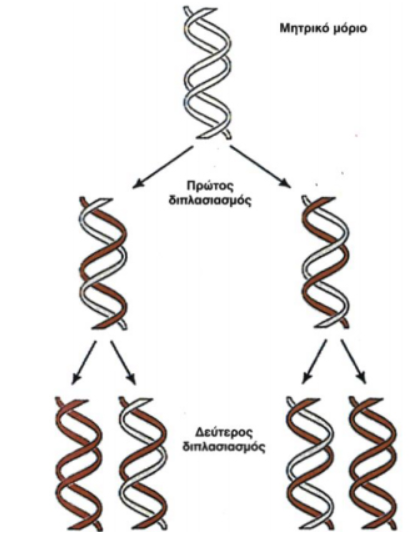 Το μοντέλο της διπλής έλικας του DNA
6) Οι δύο αλυσίδες είναι αντιπαράλληλες, δηλαδή το 3’ άκρο της μιας βρίσκεται απέναντι από το 5’ άκρο της άλλης.
Το γενετικό υλικό ελέγχει όλες τις λειτουργίες του κυττάρου
DNA-> Το γενετικό υλικό όλων των κυττάρων και των περισσότερων ιών
Οι λειτουργίες του DNA:
1) Αποθήκευση γενετικής πληροφορίας. Οι πληροφορίες καθορίζουν όλα τα χαρακτηριστικά ενός οργανισμού και οργανώνονται σε λειτουργικές μονάδες, τα γονίδια.
Γονίδιο-> λειτουργική μονάδα που αποθηκεύει την πληροφορία σχετικά με τη δημιουργία μιας πρωτεΐνης ή ενός είδους RNA.
Το γενετικό υλικό ελέγχει όλες τις λειτουργίες του κυττάρου
2) Διατήρηση και μεταβίβαση της γενετικής πληροφορίας από κύτταρο σε κύτταρο και από οργανισμό σε οργανισμό με τον αυτοδιπλασιασμό του DNA.
3) Έκφραση της γενετικής πληροφορίας με τον έλεγχο της σύνθεσης των πρωτεϊνών. 

Το DNA σε ένα ευκαρυωτικό κύτταρο βρίσκεται στον πυρήνα, στα μιτοχόνδρια και στους χλωροπλάστες, αλλά όταν χρησιμοποιούμε τον όρο γονιδίωμα αναφερόμαστε στο DNA που βρίσκεται στον πυρήνα.
Το γενετικό υλικό ελέγχει όλες τις λειτουργίες του κυττάρου
Απλοειδή κύτταρα: αυτά που το γονιδίωμά τους υπάρχει σε ένα μόνο αντίγραφο
Διπλοειδή κύτταρα: αυτά που το γονιδίωμά τους υπάρχει σε δυο αντίγραφα.

Η περιγραφή του μήκους ή της αλληλουχίας ενός νουκλεϊκού οξέος γίνεται με τον όρο αριθμός ή αλληλουχία βάσεων. Εννοούμε αριθμό ή αλληλουχία νουκλεοτιδίων, αλλά γίνεται μόνο απλούστευση επειδή μόνο η βάση αλλάζει. Στα μονόκλωνα μόρια αναφερόμαστε με τον όρο βάσεις ενώ στα δίκλωνα με ζεύγη βάσεων για να αναφερθούμε στο μήκος του μορίου.
Πχ. Ένα δίκλωνο DNA μπορεί να έχει μήκος 2.000 ζευγών βάσεων, δηλαδή συνολικά απότελείται από 4.000 βάσεις. 
Ένα μόριο RNA είναι μονόκλωνο, άρα έχει μήκος 2.000 βάσεις.
Το γενετικό υλικό των προκαρυωτικών κυττάρων
Δίκλωνο κυκλικό μόριο DNA μήκους περίπου 1mm.
Το DNA αναδιπλώνεται και πακετάρεται με τη βοήθεια πρωτεϊνών αποκτώντας τελικό μήκος 1μm.
Τα προκαρυωτικά κύτταρα είναι απλοειδή- έχουν ένα αντίγραφο γονιδιώματος.
Πλασμίδια: δίκλωνα κυκλικά μόρια DNA διαφόρων μεγεθών που περιέχουν μικρό ποσοστό της γενετικής πληροφοριάς του κυττάρου και αποτελούν το 1-2% του βακτηριακού DNA.
Ιδιότητες πλασμιδίων
1) Ένα βακτήριο μπορεί να περιέχει 1 ή περισσότερα πλασμίδια που αντιγράφονται ανεξάρτητα από το κυρίως μόριο DNA. 
2) Περιέχουν γονίδια που προσδίδουν στο βακτήριο ανθεκτικότητα σε κάποιο αντιβιοτικό.
3) Περιέχουν γονίδια που τους επιτρέπουν να μεταφέρουν γενετικό υλικό από ένα βακτήριο σε ένα άλλο. 
4) Έχουν τη δυνατότητα να ανταλλάσσουν γενετικό υλικό μεταξύ τους.
5) Έχουν τη δυνατότητα να ανταλλάσσουν γενετικό υλικό με το κυρίως μόριο DNA του βακτηρίου.
6) Έχουν τη δυνατότητα να μεταφέρονται από ένα βακτήριο σε άλλο.
*Κατά τη μεταφορά τους από ένα βακτήριο σε άλλο προσδίδουν καινούργιες ιδιότητες στο νέο βακτήριο (Griffith).